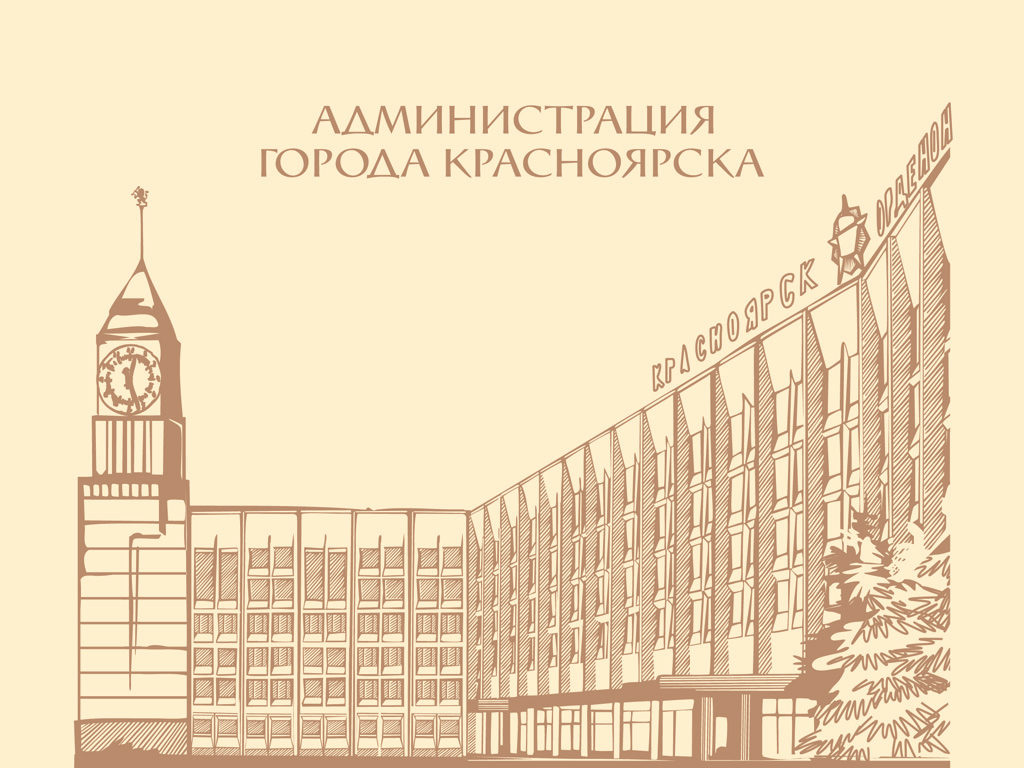 Администрация  города Красноярска
Департамент социально-экономического развития
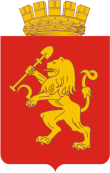 Мобилизация налоговых доходов в бюджет города Красноярска: проблемы и пути их решения
Красноярск 2017
1
Налоговые доходы бюджета города Красноярска (в расчете на 1 жителя города)
тыс. рублей
2
МОБИЛИЗАЦИЯ ДОХОДОВ В БЮДЖЕТ ГОРОДА КРАСНОЯРСКА
3
Результаты работы районных комиссий по взысканию задолженности в консолидированный бюджет края
млн. рублей
4
Работа по легализации «теневой» заработной платы
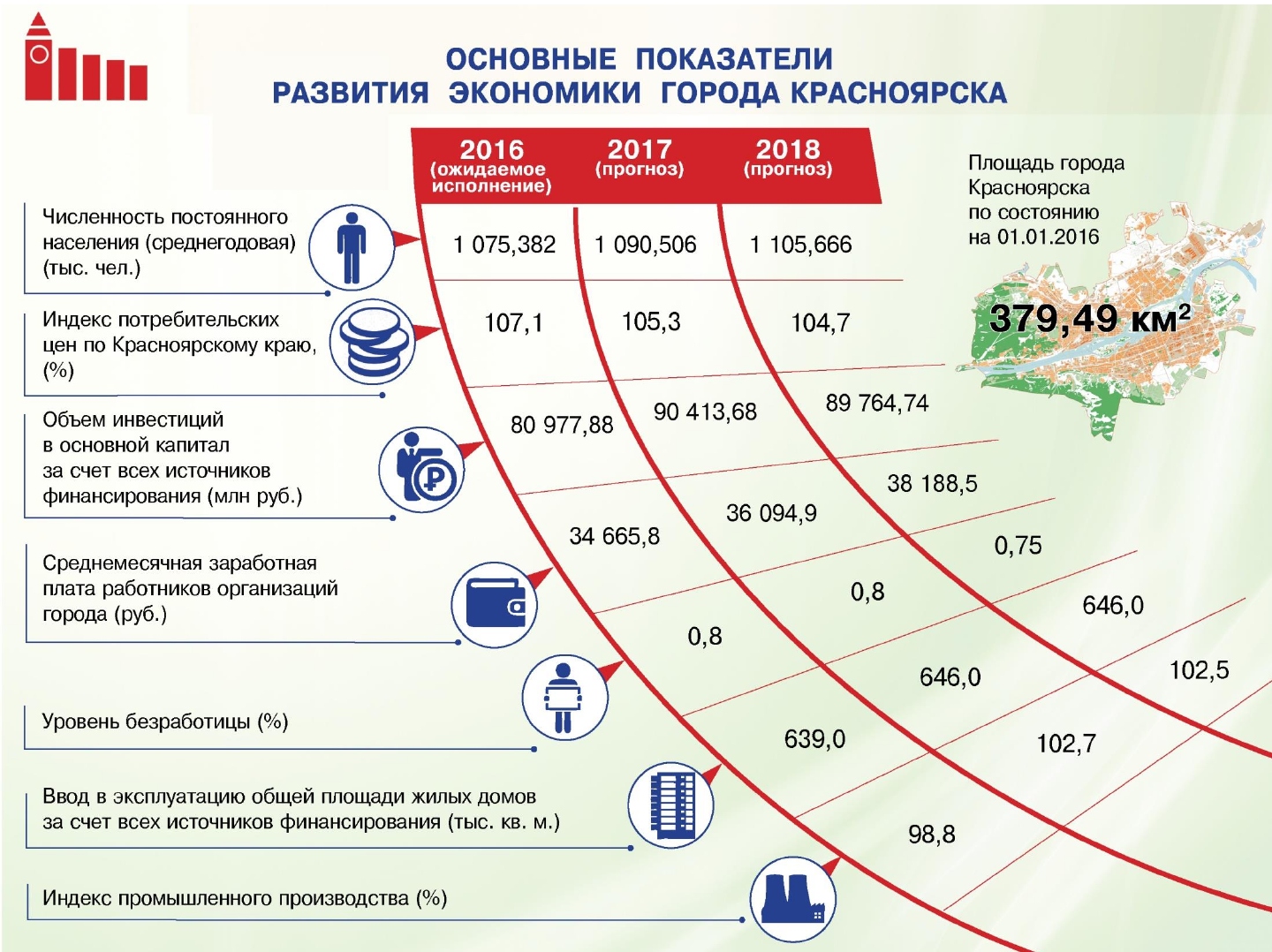 2014 г.           2015 г.         2016 г.
млн. рублей
Увеличение фонда оплаты труда
701,36
728,14
482,12
62,68
Сумма исчисленного НДФЛ
91,17
94,66
19,28
27,36
в том числе в бюджет города
28,34
5
Организация работы по контролю за уплатой ЕНВД
Формирование и поддержание в актуальном состоянии реестров:
 - объектов розничной торговли;
 - объектов общественного питания;
 - временных сооружений;
 - платных автомобильных стоянок;
    и т.д.

Ежеквартальное представление реестров в УФНС России по Красноярскому краю.

Проведение мероприятий налогового контроля
Доначислено ЕНВД:

за 2014 год - 17 млн. руб.

за 2015 год - 15 млн. руб.

за 2016 год - 21 млн. руб.
6
Результативность мероприятий по выявлению граждан, сдающих в аренду жилые помещения
млн. рублей
7
Информационно - разъяснительная работа с населением
В управляющих компаниях, 
ТСЖ, на  стендах администраций районов, 
районных управлений социальной 
защиты населения, 
отделений пенсионного фонда, 
ИФНС, в  других общественных местах
С участием представителей 
администрации города, 
налоговых органов и 
судебных приставов
Размещение наглядных информационных материалов (буклеты, стикеры, листовки)
Пресс-  конференции в пресс-центре «Sibnovosti.ru»
Информирование граждан об обязанности своевременной уплаты налогов
Проведение акции 
«Начни с себя»
Контроль  за уплатой налогов сотрудниками структурных 
подразделений 
администрации города, подведомственных учреждений  и предприятий. 
Мониторинг погашения задолженности.
В социальных сетях 
через официальные 
аккаунты администрации 
города Красноярска.
8
Вопросы, требующие решения в целях укрепления налогооблагаемой базы местных бюджетов
Выпадающие доходы местных бюджетов в результате предоставления федеральных налоговых льгот по местным налогам
Предложение: АСДГ выйти с инициативой по скорейшей отмене федеральных налоговых льгот по местным налогам
9
Вопросы, требующие решения в целях укрепления налогооблагаемой базы местных бюджетов
Срок уплаты имущественных налогов 
для физических лиц
Предложение: перенести
срок уплаты имущественных налогов 
для физических лиц на 1 декабря на 1 октября
10
Вопросы, требующие решения в целях укрепления налогооблагаемой базы местных бюджетов
Оспаривание кадастровой стоимости 
объектов недвижимости
Предложение: ужесточить правила оспаривания
результатов кадастровой стоимости объектов недвижимости
11
Вопросы, требующие решения в целях укрепления налогооблагаемой базы местных бюджетов
Уплата земельного налога за земельные участки, приходящиеся на нежилые помещения  
в многоквартирных жилых домах
Предложение: включить в объекты налогообложения 
земельным налогом доли в праве на земельные участки, занимаемые многоквартирными жилыми домами, приходящиеся на объекты, не относящиеся к жилищному фонду.
12
Вопросы, требующие решения в целях укрепления налогооблагаемой базы местных бюджетов
Своевременная регистрация имущества
Предложение: на федеральном уровне принять нормативный правовой акт, устанавливающий для физических лиц конкретные сроки обращения в регистрирующие органы по вопросу регистрации права на объекты недвижимости: как на вновь возведенные, так и на унаследованные, а также установить административную ответственность за нарушение данных сроков
13
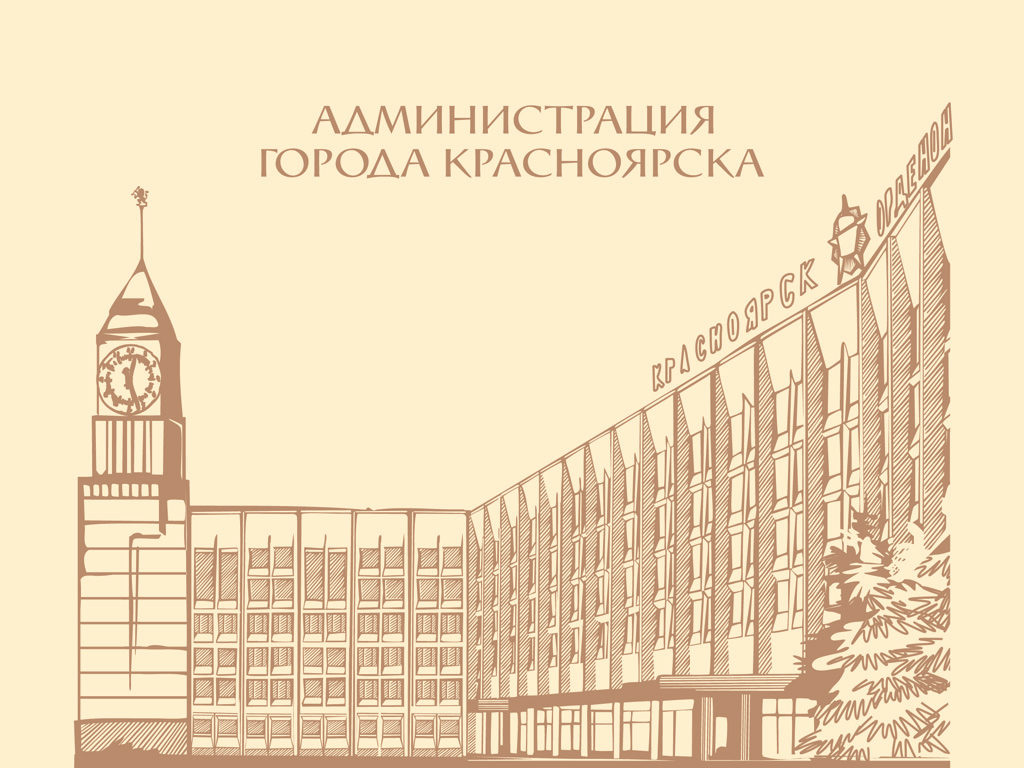 Администрация  города Красноярска
Департамент социально-экономического развития
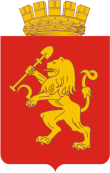 Мобилизация налоговых доходов в бюджет города Красноярска: проблемы и пути их решения
Красноярск 2017
14